Livsstyrketrening - et tilbud til medarbeidere i ………………
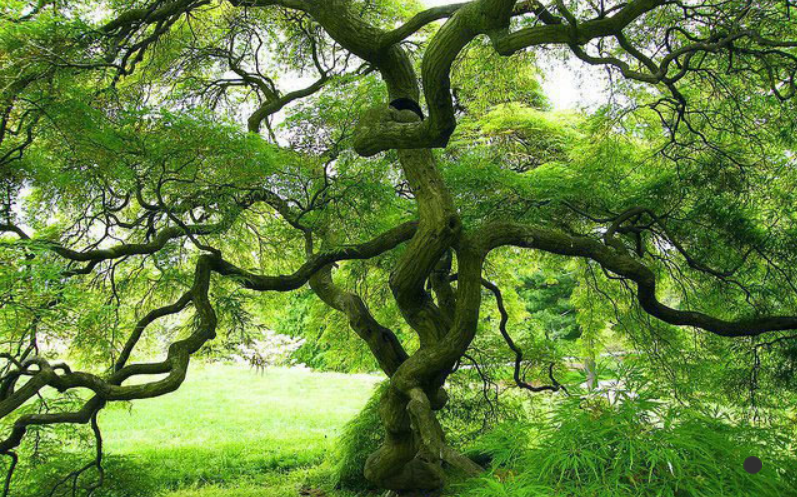 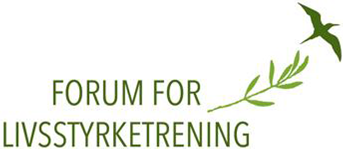 Agenda
Leder og deltakere :

Hva er livsstyrketrening

Oppmerksomhetsøvelse

Praktisk informasjon om kurset 

Deltakere:

Påmelding og utfylling av spørreskjema til evaluering
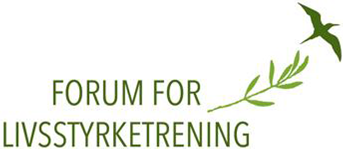 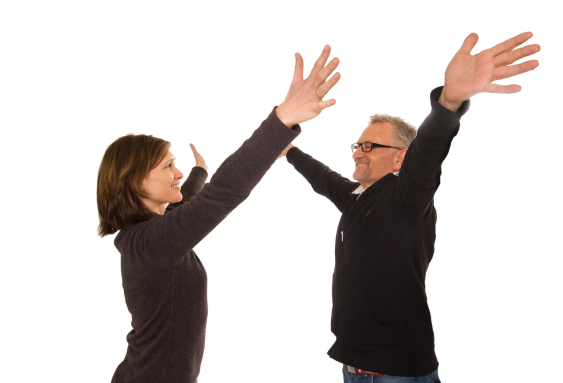 Hva er Livsstyrketrening
Et pedagogisk helsefremmende tiltak i gruppe

Har fokus på:
Ressurser og muligheter fremfor symptomer og plager
Anerkjennelse som viktigste forutsetning for endring
Trene oppmerksomt nærvær

Livsstyrketrening bidrar til bevisstgjøring av egen identitet, verdier og egne ressurser
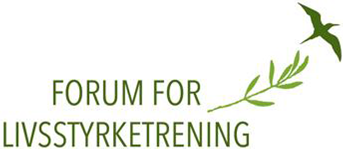 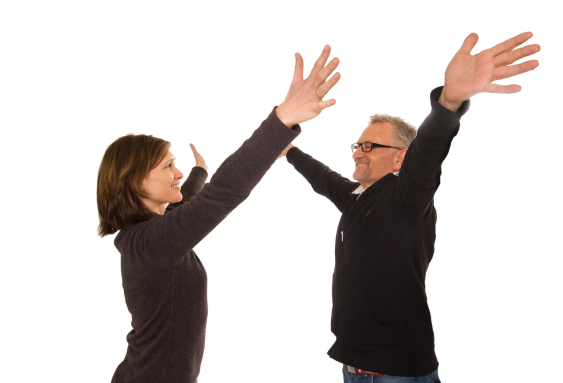 Dette kurset i livsstyrketrening
Du inviteres til å utforske

Hva er mine styrker og ressurser
Hva gir meg overskudd/hva tapper meg for overskudd
Sammenhenger mellom tanker, følelser, kroppslige reaksjoner og arbeids- og livssituasjon
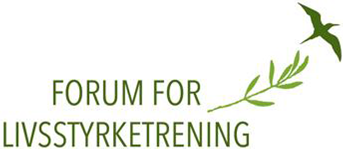 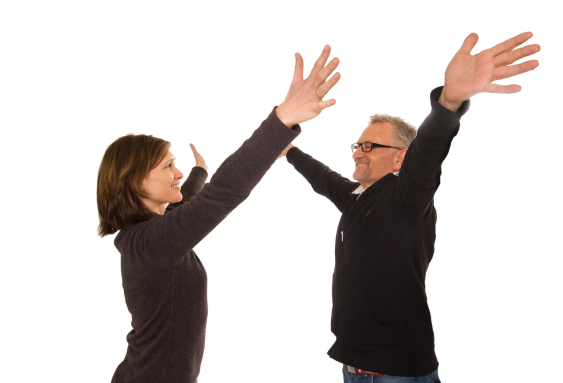 Livsstyrketrening
Handler om utvikling og bruk av det enkelte menneskes ressurser og krefter

Forståelse av at den enkelte kan ha vel så stor kunnskap om hva som er best for seg selv som eksperten

Identifisere faktorer som oppleves som hindring for kontroll og mestring
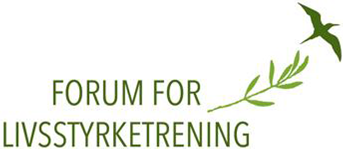 arbeids
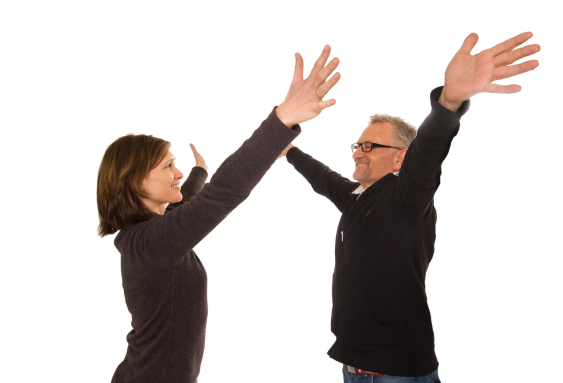 Hva er Livsstyrketrening - oppsummering
Et pedagogisk helsefremmende tiltak i gruppe


Livsstyrketrening bidrar til bevisstgjøring av egen identitet, verdier og egne ressurser


Har fokus på:
Ressurser og muligheter fremfor symptomer og plager
Anerkjennelse som viktigste forutsetning for endring
Trene oppmerksomt nærvær/mindfulness
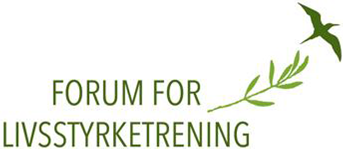 Livsstyrketrening – teoretisk rammeverk
Oppmerksomt nærvær
Oppmerksomhet på det som er, i nået, med en ikke-dømmende og  aksepterende tilnærming

Fenomenologi
Kroppen som meningsbærende og uttrykksfullt subjekt
 Hvordan vi erfarer og opplever eget liv

Konfluent pedagogikk
”å lære er å oppdage”, erfaringsbasert læring
læring skjer gjennom tanker, følelser og kropp
oppdagelser skjer i nået
prosesser som strekker seg over tid
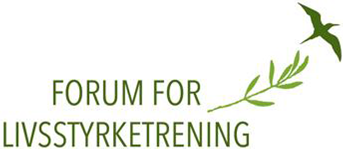 Hva er helse
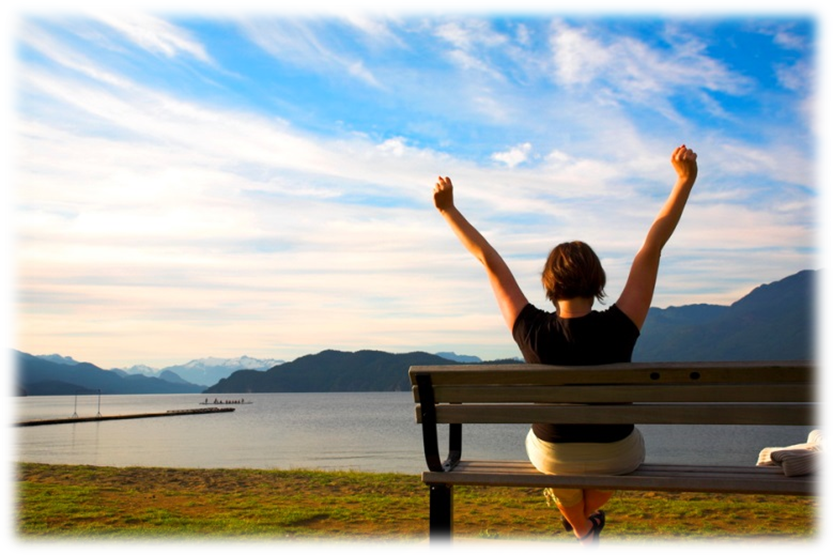 Ressurs i det daglige liv

Å ha overskudd, styrke og motstandskraft til å møte de krav og utfordringer som hverdagen og livet gir
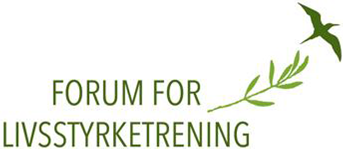 Hva er helse?
Nærværsfaktorer
Ressurser
Fraværsfaktorer
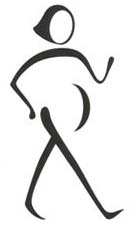 Syk
Frisk
Hva kan påvirke meg i gul sone ?
Hva fremmer helse?
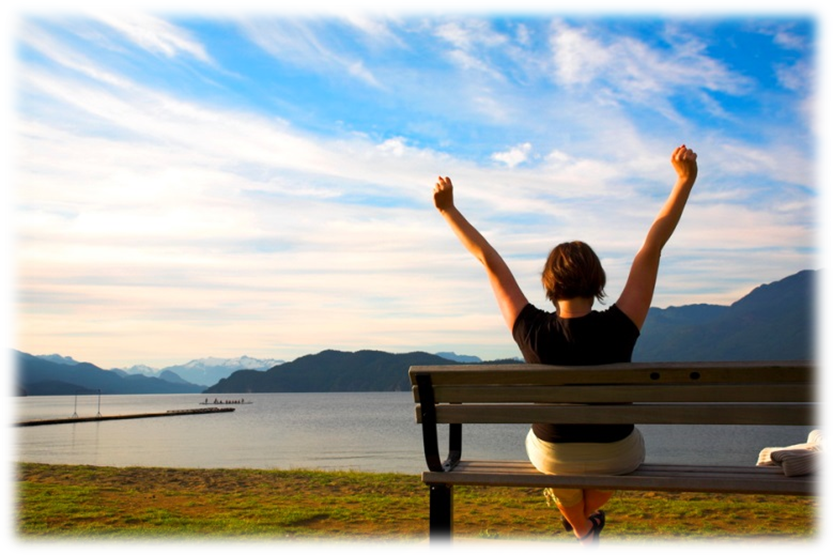 Livsstyrketrening – undring på hva som kan bidra til å fremme helse for akkurat deg, 

Hva er dine ressurser, i deg selv og omgivelsene?

Hva er det som gjør at vi bevarer helse til tross for at vi utsettes for sykdomsfremkallende faktorer?

Noe kunnskap er generell (fysisk aktivitet) noe individuell
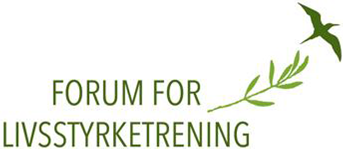 [Speaker Notes: Tegne kontinumet]
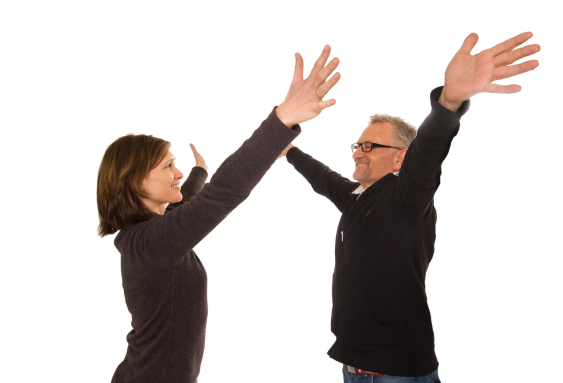 Forskning på Livsstyrketrening
Haugli&Steen (2001): viser reduserte smerter, bedre smertemestring, bedre psykisk helse, mindre emosjonelt stress og færre på uføretrygd hos pasienter med langvarig, sammensatte plager 

Haugstvedt et al. (2011): viser endret selvforståelse gjennom aksept og oppmerksomhet på selvet – viktig for å starte prosessen med tilbakeføring til jobb

Zangi  H (2012): viser redusert emosjonelt stress, bedre smertemestring, og redusert utmattelse hos RA pas
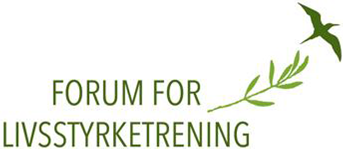 Program på samlingene
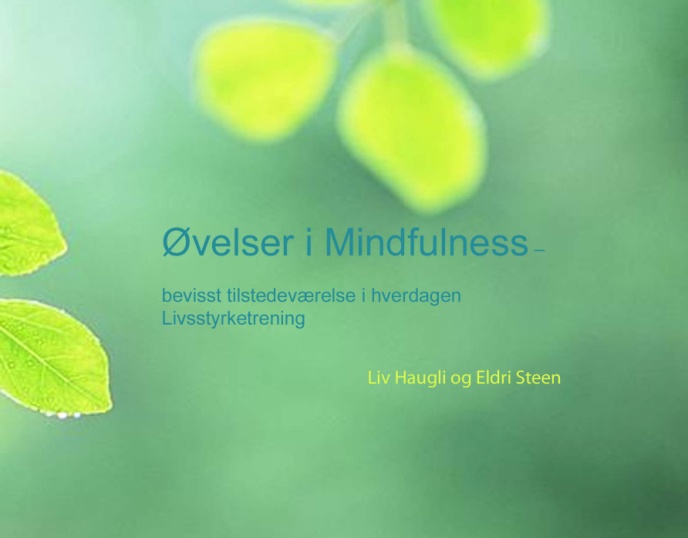 Introduksjon til mindfulness – 
	kraften i oppmerksomhet

Verdier – hva er viktig for meg

Hva gir og tar energi – kommunikasjon

Hva trenger jeg – om å sette egne grenser

Stress – hvordan påvirker det oss og hvordan takler vi det

Våre ”sterke” og ”svake” sider

Arbeidsglede/ jobbengasjement

Ressurser, muligheter, valg
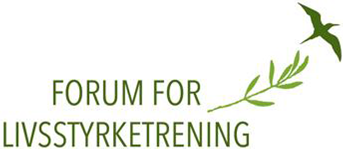 Eksempel på program gruppesamling -  tema Arbeidsglede
Oppmerksomhetsøvelse, erfaringer siden sist, hjemmeoppgave

Arbeidsglede – kort fantasi/tankereise

Ufullstendige setninger om arbeidsglede

Fortsettelse fantasireise , arbeidsglede

Tegning – arbeidsgleden min slik den er nå, slik jeg ønsker den skal være

Dele ufullstendige setninger og tegning to og to

Veiledning i gruppen med fokus på overføring til hverdagen

Hjemmeøvelse – bevissthet på arbeidsgleden i hverdagen,  lytte til cd med oppmerksomhetstrening daglig

Oppmerksomhetsøvelse som avslutning
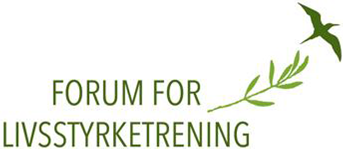 Det som gir meg arbeidsglede er ……..
Erfaringer fra gruppedeltakerne:
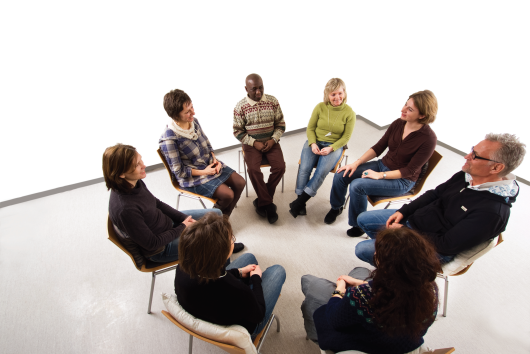 Tar meg selv mer på alvor, aksepterer meg selv og det som er slik det er, blitt mer bevisst  egne tanker, følelser og  kropp

Ved å være bevisst på pusten er jeg mer tilstede i meg selv og i  omgivelsene

Mer bevisst egne verdier og hvordan leve i samsvar med disse

Økt arbeidsglede. Tydeligere i kommunikasjon med andre, tør å møte konflikter

Mer oppmerksom på hva som gir og tar energi, prioriterer ting som gir meg energi, tar hensyn til egne ønsker og behov
 
Tryggheten i gruppa gjorde at jeg åpnet opp og revurderte tradisjonelle måter å tenke og være på 

Økt fokus på muligheter og valg.  Jeg prøver ut nye måter å handle på
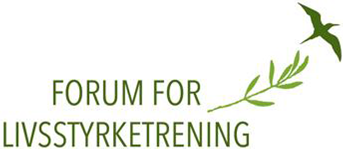 Tid og sted for samlingene
Når og hvor?

Det er totalt 8 samlinger a 3 timer, og antall deltakere i gruppen er maksimalt 12

Kurset vil holdes på møterom ….. mellom kl 12 og kl 15 følgende dager:
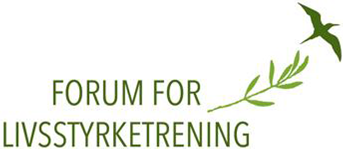 For å delta må du ha ønske om å:
fremme egen helse og styrke egen mestringsevne

gå inn i en egenutviklingsprosess som bidrar til økt bevisstgjøring av sammenheng tanker, følelser, kropp og livssituasjon

å bli bedre kjent med egne ressurser og muligheter

gjennomføre oppmerksomhetstrening ca 15 min daglig i kursperioden


Som kursdeltaker skriver du en avtale om kursdeltakelse med leder
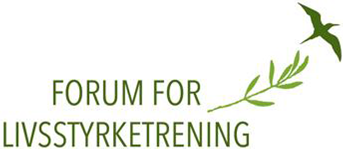 Evaluering
Utfylling av anonymisert spørreskjema om egen helse og oppmerksomt nærvær før og etter kursdeltakelse.
	
	Resultatene gis på gruppenivå i en skriftlig evalueringsrapport

	Evalueringen skal brukes til tilbakemelding til deltakerne på gruppenivå og en vurdering av om tiltaket er effektivt og gunstig for Sykehuspartner som virksomhet.
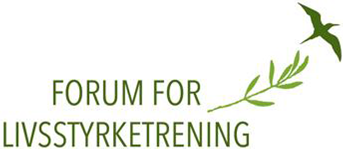 Forandringens paradoks:
Endring finner sted når man blir den man er og ikke når man prøver å bli noe man ikke er (Dyrkorn & Dyrkorn 2010)

Den holdningen vi øver oss på, ved å akseptere det som er nå, uansett hvor smertefullt eller uønsket det er, tillater vekst og endring (Jon Kabat-Zinn 1990)
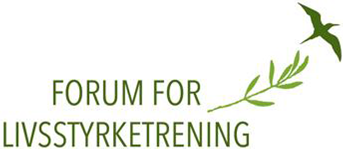 Takk for at du var oppmerksomt til stede